Section 4.1 Using Equations to Model Patterns
© Copyright all rights reserved to Homework depot: www.BCMath.ca
I) Writing Equations
We can use equations to model situations in the real world
Using equations, we can solve complex problems easily
The first step to writing equations is to find a pattern!
Ex: The following diagram shows the number of triangles created with a number of toothpicks used.  Write an equation to describe the number of triangles (T) vs number of toothpicks (P).
The number of toothpicks used to equal to the number of triangles times “2” and then plus one
© Copyright all rights reserved to Homework depot: www.BCMath.ca
Practice: Tiles are placed around a rectangular garden as shown. Write an equation that shows the size of the garden vs the number of tiles
S-1
Size 2
Size 3
The number of tiles used to equal to the size of thegarden times “2” and then plus six
© Copyright all rights reserved to Homework depot: www.BCMath.ca
II) Finding Patterns in a TOV
Check if the rows are increasing at a consistent ratio
If one column is increasing faster, multiply the other column by that constant
Compare the new column with the right column to derive an equation
Since the right column 
is increasing TWICE as fast, multiply the left column by 2
Therefore, the equation will be:
© Copyright all rights reserved to Homework depot: www.BCMath.ca
Practice: Find an equation for the following TOV’s
© Copyright all rights reserved to Homework depot: www.BCMath.ca
III) Evaluating Equations:
When you have an equation, you can solve for values by simply plugging in numbers
Ex: Given the following pattern, How many toothpicks will you need to make 87 triangles?
© Copyright all rights reserved to Homework depot: www.BCMath.ca
Practice: Suppose you have 300 tiles to form a walkway around the garden as shown. What is the size of the largest garden that you can create?
S-1
Size 2
Size 3
The largest garden size that you can create will be 147.
© Copyright all rights reserved to Homework depot: www.BCMath.ca
Challenge: 4 Adults and 2 students are trying to cross a river with a raft.  However, the raft can carry only 1 adult at a time, or 2 students, or 1 student at a time.  What is the minimum number of trips we need to take to bring everyone across?
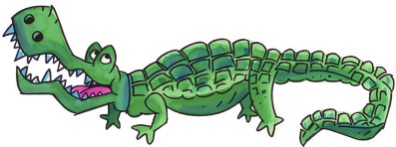 © Copyright all rights reserved to Homework depot: www.BCMath.ca
© Copyright all rights reserved to Homework depot: www.BCMath.ca
Homework:
© Copyright all rights reserved to Homework depot: www.BCMath.ca